Figure 10. Arrow maps for linkages between regional brain activations common to all subjects (normalized ...
Cereb Cortex, Volume 14, Issue 1, January 2004, Pages 56–72, https://doi.org/10.1093/cercor/bhg091
The content of this slide may be subject to copyright: please see the slide notes for details.
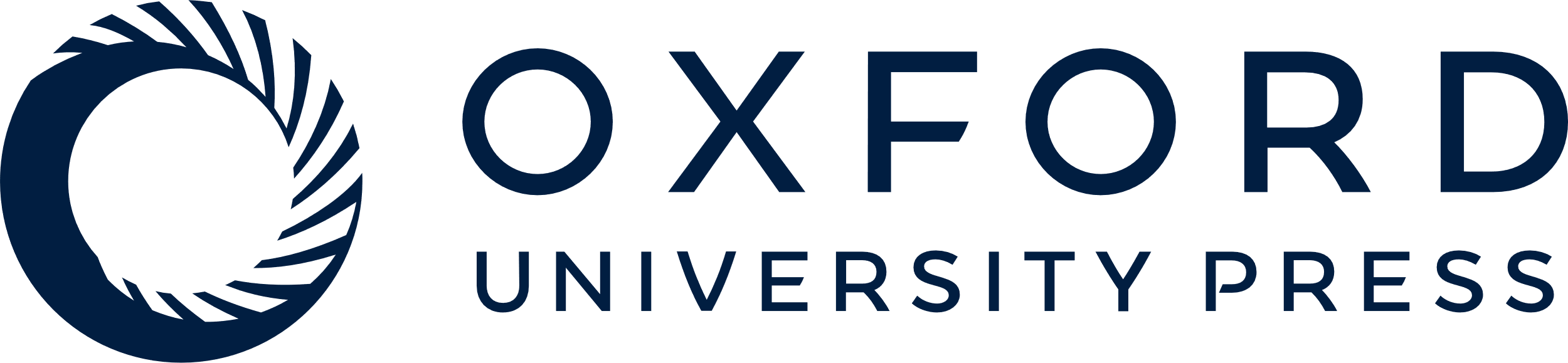 [Speaker Notes: Figure 10. Arrow maps for linkages between regional brain activations common to all subjects (normalized common MI threshold set at 30%) leading to eye movements. (A) OCS to left. The colored bands show L FEF, L OFC, L amygdala, L PHG and L PN, the five areas on the left. The next five areas below are in the reverse order but on the right side. Arrows show all MI linkages related to PN activity around saccade (–50 to +20 ms). The black heavy striped blocks at the top of ROI bands represent MI links between ROI and EOG activity just before the saccades, the heavy filled black blocks at the bottom of the bands represent ROI and EOG activity immediately after the saccades. The link to EOG is seen for both L and R PN (linked to post eye movement EOG) and it is more prominent for the R PN. (B) OCS to right. The layout is as in A. The link between ROI and EOG is only seen for L PN and again only for post eye movement EOG. (C) L REMS. Areas are in same order as in (A). For PN and FEF the display is extended to –600 ms. The blocks at the top and bottom of bands show again links with EOG. Links to EOG before REMS are identified in the L FEF (around –400 ms) and in the L PN from –350 to –250 ms.


Unless provided in the caption above, the following copyright applies to the content of this slide:]